Что является препятствием для выполнения практических задач в вашем контексте?
Что такое оценивание? Почему мы его проводим?
Помните о проломе
Подходы и оценка в практических заданиях для обучения, меняющего жизнь
Mark Wood, Phd. Mongolia: mark@mongoliawoods.com
Результаты
После этого занятия вы будете уметь:
Анализировать контексты и описывать препятствия для практического применения (ПП)
Строить подходы к преодолению препятствий для практических применений
Оценивать различные средства оценки
Мое путешествие
Фактическая информация
Где я буду использовать то, чему вы меня сегодня учите?
“Помните о проломе”
“Закройте пролом”
Групповая работа №1: препятствия и мосты
Джон руководит небольшой группой, изучающей материалы SEAN. Его ученики из разных церквей; некоторые из них являются церковными лидерами и очень активны в своих церквях, а другие не активны. Они изучали, как проводить изучения Библии, и сосредотачивались на том, чтобы помогать и вовлекать всех участников.Практическое задание состоит в том, чтобы студенты провели изучение Библии или урок о плодах Духа (Гал. 5:22-23). Джон хочет, чтобы его ученики становились лучше, но с трудом оценивает их практические задания.Помогите Джону составить оценку для этого практического задания.
Как вы поможете Джону?
Что вам приходит на ум, когда вы читаете:
Оценивание?
Определение качества?
Другие термины?
Что такое оценивание?
Для чего мы оцениваем?
Прицеливайся!
Иногда мы учим, не имея мишени! Затем торопимся переставить мишень туда, куда стрела полетела!
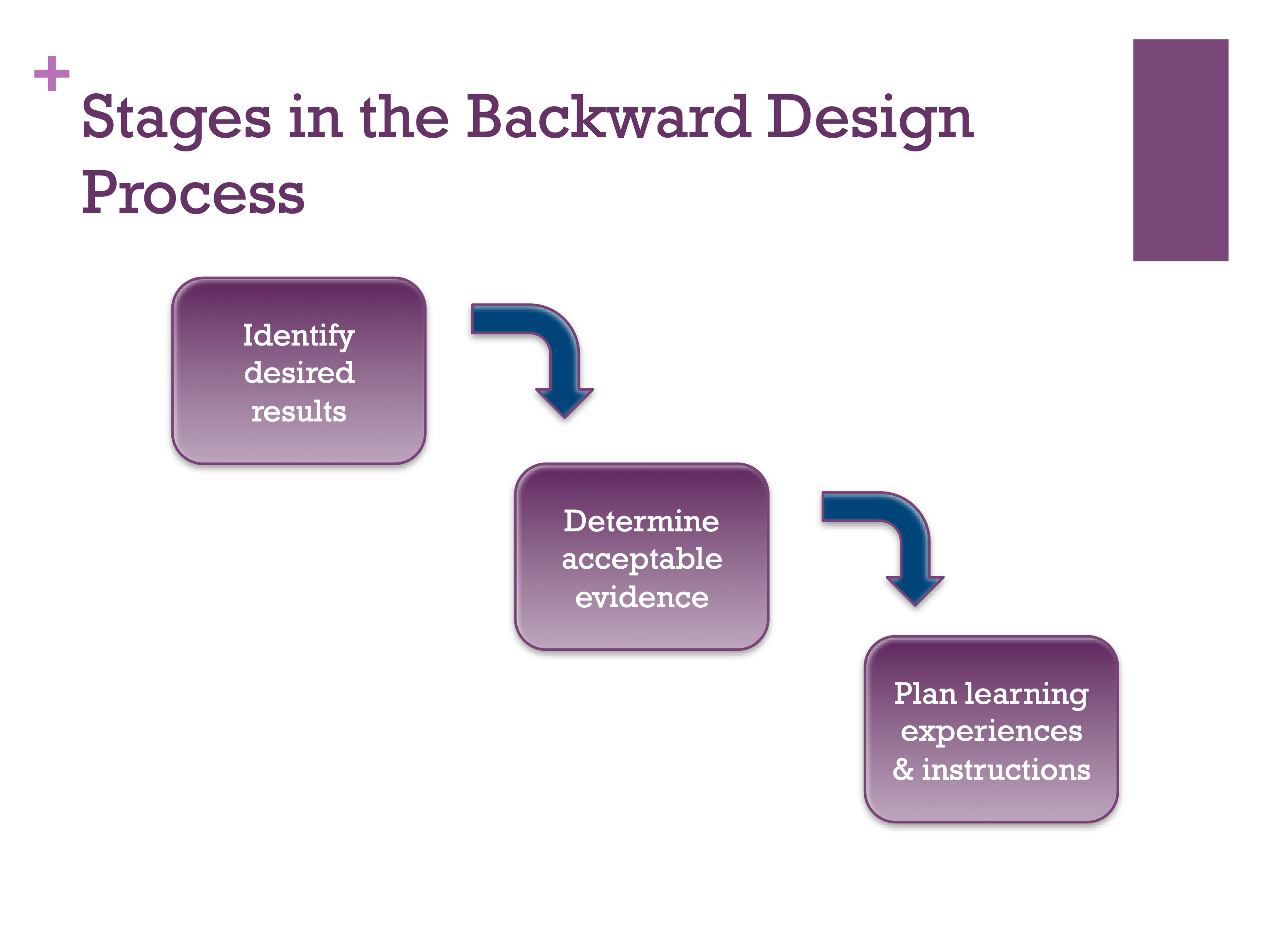 Стадии процесса составления  в обратном порядке
Определите желаемые результаты
Установите доказательства желаемых результатов
Планируйте обучающие практические задания и инструкции
Виды оценивания для ПП
Самооценивание: Как это прошло? 
Развитие критического мышления и мыслящих практиков
Коллегиальная оценивание 
Отзыв участников
Отзыв инструктора 
Можете ли вы наблюдать?
Чему я научился?
Где и как я это буду применять?
Какие у меня еще есть вопросы?
Добился ли я желаемого результата?